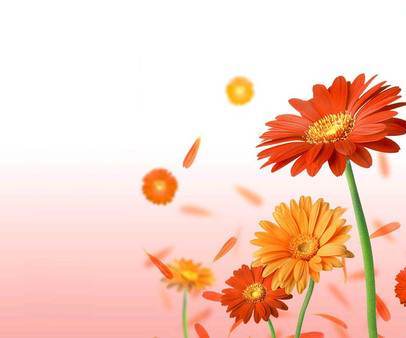 МУНИЦИПАЛЬНОЕ БЮДЖЕТНОЕ ОБЩЕОБРАЗОВАТЕЛЬНОЕ УЧРЕЖДЕНИЕ ДЛЯ ОБУЧАЮЩИХСЯ С ОГРАНИЧЕННЫМИ ВОЗМОЖНОСТЯМИ ЗДОРОВЬЯ «КОРРЕКЦИОННАЯ ОБЩЕОБРАЗОВАТЕЛЬНАЯ НАЧАЛЬНАЯ ШКОЛА-ДЕТСКИЙ САД»
ПРОЕКТ ПО ДУХОВНО-НРАВСТВЕННОМУ ВОСПИТАНИЮ СТАРШИХ ДОШКОЛЬНИКОВ
«МОЯ ЛЮБИМАЯ МАМОЧКА»
Автор проекта: Мельнова Н.С.
педагог-психолог высшей квалификационной категории
Соавтор проекта: Новикова Е.А.
воспитатель первой квалификационной категории
г. Куса
2014
АННОТАЦИЯ
Название проекта: Проект по духовно-нравственному воспитанию старших дошкольников «Моя любимая мамочка»
Проект  охватывает следующие предметные области: социально-коммуникативное развитие, познавательно-речевое развитие, художественно-эстетическое  развитие.
	В ходе  у детей происходит  формирование  чувства глубокой любви и привязанности к самому близкому и родному человеку – маме. 
Ключевые слова: 
мама
дети
любовь 
забота 
помощь
 Участники проекта:
	Дети старшей группы (5-6 лет) 9 человек. Дети подготовительной группы (6-8 лет) 9 человек. Всего 18  детей с ограниченными возможностями здоровья, из них 5 детей инвалидов.
ПАСПОРТ ПРОЕКТА
Продолжительность проекта: краткосрочный ( октябрь 2014- ноябрь 2014г.)
Тип проекта: интегративный, информационно-практический, творческий. 
По характеру содержания: ребенок, родители,  уважение, забота и помощь, творческое начало.
По характеру координации: открытый.
По количеству участников: групповой, коллективный.
Участники проекта (взрослые, дети):
дети старшей, подготовительной группы;
педагог-психолог;
воспитатель ; 
родители; 
музыкальный руководитель.
Социальные партнеры:
районная детская библиотека;
 телевидение «Куса -ТВ».
ЦЕЛЬ:   Формирование у детей старшего дошкольного возраста с ОВЗ чувства глубокой любви и привязанности к самому близкому и родному человеку – маме, а также формирование творческой активности детей через привитие интереса  к анимационному искусству.
ЗАДАЧИ ДЛЯ ПЕДАГОГА:
	1.Повышение своего научно-методического, теоретического и практического уровня в области формирования духовно-нравственно направления у детей старшего дошкольного возраста на основании опыта других специалистов, работающих по этой теме, создание своего опыта в этом направлении;
	2.Сплочение коллектива воспитанников и родителей посредством  совместных мероприятий.
	ЗАДАЧИ ДЛЯ ДЕТЕЙ:
	1.Дать детям представление об истории возникновения  праздника дня Матери, приобщать к русской праздничной культуре;
	2. Формировать представление о значимости мамы в жизни человека и о том, что  любовь выражается в заботе о своих родных;
	3. Обогатить знания детей о том, как заботятся мамы животных о своих детенышах в природе;
	4.Познакомить воспитанников  с профессиями своих мам и об их увлечениях в свободное время;
	5.Расширять представления детей о чувствах человека через образ матери в искусстве (музыка, живопись, православная и др. культура, поэзия, кино, анимация), передавать их внутренний мир и выражать своё отношение к маме через создание портрета;
	6. Формировать ИКТ-компетентность у детей с ОВЗ; 
       7. Развивать творческие способности детей с ОВЗ;
       8.Формировать умение понимать других людей, развивать и корректировать коммуникативные качества личности, навыки конструктивного общения;
	9. Воспитывать уважение и любовь детей к матери - хранительнице домашнего очага, желание помогать маме в её работе по дому, радовать её хорошими поступками, говорить ласковые слова маме;
	10. Укреплять семейные отношения через совместную творческую деятельность. 11.(Здоровьесберегающие) Соблюдать охранительный режим при работе с компьютером.
ЗАДАЧИ ДЛЯ РОДИТЕЛЕЙ:
1.Расширять знания детей о профессии мамы через оформление  листа  в альбом «Профессия моей мамы»; 
2.Закреплять знания детей о важности и значимости мамы  через  беседы, чтение литературных произведений, рисование рисунков по данной теме, подготовку героев выбранного сюжета, участие в совместных мероприятиях. 
	ЗАДАЧИ ДЛЯ СОЦИАЛЬНЫХ ПАРТНЕРОВ 
 Районная детская библиотека 
1.Пропагандировать историю возникновения  праздника дня Матери, приобщать к русской праздничной культуре;
2. Формировать представление о значимости мамы в жизни человека.
Телевидение «Куса -ТВ»
1.Пропагандировать историю развития телевидения в Кусинском районе через освещение экскурсии детей на студию , продолжение сотрудничества
Информационные технологии:
Технологии — оборудование: фотоаппарат, лазерный диск, компьютер(ы), принтер, видеокамера, цифровая камера, проекционная система, DVD-проигрыватель, сканер, другие типы интернет-соединений.
Технологии — программное обеспечение:
программы обработки изображений, веб-браузер, текстовые редакторы, мультимедийные системы, другие справочники на CD-ROM
Материалы на печатной основе	Фотографии, альбомы, буклеты.
Риски: действия  детей носят недостаточно осознанный характер; часть родителей не готова к сотрудничеству.
Краткое описание
	Сущность проекта в том, что он разработан на основе духовно-нравственного развития детей  и  направлен на уважительное отношение, помощь и заботу к самому дорогому и близкому в жизни каждого ребенка-маме. Духовно-нравственное воспитание старших дошкольников  будет формироваться  через изучение  образа матери в искусстве (художники изображали образ матери на иконах, к которым люди обращались с просьбами, молитвами (образ матери с младенцем называют Мадонной, изображение иконы с  изображением Божьей Матери), литературе, музыке (о маме написано много песен, рассказов и  стихов) и народной мудрости (пословицы и поговорки). Впечатления полученные от восприятия искусства, литературного и музыкального творчества, побуждают детей попробовать себя в роли художника-портретистов, отразив свои чувства и представления о маме. Эмоциональные переживания связанные с образом матери, способствуют проявлению чувства любви  и заботы, желание помогать маме в её работе по дому, радовать её хорошими поступками, говорить ласковые слова маме
	Поэтому мы стремимся не только дать детям необходимую сумму знаний, как уважительно и заботливо относится к маме, но и в практических игровых ситуациях, через решение проблемных ситуаций и этические беседы. Также закрепим поведенческие  действия путем развития творчества, через мульттерапию, создание мультфильма совместно со взрослыми:  выбор сюжета, рисование героев и фона, вырезание, съемка, озвучка, монтаж. При этом акцент делается на развитие коммуникативных навыков, умение работать в команде, и познания основ ИКТ-компетентности. В этом и есть его оригинальность.	

Авторы проекта
Мельнова Наталья Сергеевна, педагог-психолог, высшая квалификационная категория, стаж работы 22 года.  МБОУ КОНШ-ДС, город Куса, Челябинская область.
Новикова Елена Алексеевна, воспитатель, первая квалификационная категория, стаж работы 9 лет. МБОУ КОНШ-ДС, город Куса, Челябинская область.
АКТУАЛЬНОСТЬ
Важнейшей целью современного отечественного образования и одной из приоритетных задач общества и государства является воспитание и развитие высоконравственного, ответственного, творческого, инициативного, компетентного гражданина России. 
	Духовно-нравственное развитие и воспитание детей дошкольного возраста, является первостепенной задачей современной образовательной системы и представляет собой важный компонент социального заказа для образования.  
	Мама считается хранительницей семьи и  играет важную роль в жизни человека. Развитие отношений между ребёнком дошкольного возраста и матерью имеет большое значение для развития личности ребёнка. К сожалению, дети мало знают о своих мамах (И.О; профессии, увлечения), часто не знакомы с такими понятиями, как забота, сочувствие, сопереживание, щедрость, помощь, благодарность, принимают все как должное.  Любовь и уважение к матери делает людей благородными, порядочными и достойными уважения, т.е. духовно-нравственными.
	Мультпроект является синтезом деятельностного, педагогического подхода, психологических методик групповой работы, арт-терапии и анимационных технологий, дающих в совокупности синергетический эффект. 	
	Посредством коллективного создания мультфильмов дети  с ОВЗ творчески самореализовываются: создают и оживляют свои представления о мире, учатся взаимодействовать друг с другом и со взрослыми, а также   овладевают  ИКТ-компетентностью.
В ходе проекта соблюдались возрастные и психологические особенности детей: 
учитывались временные ограничения, 
расстояние до экрана при работе с компьютером, 
 ведущим видом деятельности была игра,
 осуществлялся  деятельностный подход, 
время, затраченное на мероприятия проекта не превышало 30 минут, 
смена видов деятельности, 
использовались здоровьесберегающие технологии, 
применялись  мульт- и физминутки, офтальмологические паузы и др.
	 Были подготовлены материалы для дифференцированного обучения для детей-инвалидов:
Дети с проблемами восприятия и усвоения материала (Ангелина, Варвара, Марина)
-Совместно с родителями раскрасить и вырезать понравившихся персонажей выбранной сказки
 Дети  с расстройствами аутистического спектра (Софья, Валерия)
-Чтение  художественной литературы в стихах (ритмирование),
-Раскраска «цветок»  цвет  желтый
ОЖИДАЕМЫЕ РЕЗУЛЬТАТЫ
Для детей:
1.Обогатятся знания детей о роли мамы в их жизни, ее профессии и интересах, через раскрытие образа матери в стихах, в живописи, художественной литературе и в православной культуре.
2.Сформируется  заботливое, чуткое, уважительное отношение к родным людям
3.Сформируется желание помогать и не огорчать родного человека, осознание детьми доброго, заботливого отношения к маме.
4.Сформируется (начнет формироваться) умение понимать других людей, разовьются и скорректируются коммуникативные качества личности, навыки конструктивного общения;
5.Разовьются начальные основы ИКТ-компетентности и  творческих способностей детей. 
6.Укрепятся отношения в семье через совместную деятельность
7.Знают и соблюдают охранительный режим при работе с компьютером.
 Для педагогов:
Координация деятельности по созданию альбома «Профессия моей мамы» между родителями и педагогами. 
Для родителей: 
1.Гармонизация, преемственность воспитательно-образовательного процесса, обеспечивающего духовно-нравственное воспитание   детей. 
2.Улучшение взаимопонимания  родителей  и детей на основе общей совместной деятельности.
 Для социальных партнеров: 
1.Пропаганда истории возникновения  праздника дня Матери, приобщение воспитанников ОУ к русской праздничной культуре;
2.Расширение взаимодействия с социальными партнерами проекта, продолжение сотрудничества.
ДОПОЛНИТЕЛЬНАЯ ИНФОРМАЦИЯ


Форма проведения итогового мероприятия проекта:  
праздник, посвященный  дню Матери
Название итогового мероприятия проекта:
-Проведение праздника «Моя любимая мамочка»
- Показ видеоролика о мамах и детях группы «Всем мамам посвящается»
 -презентация мультфильма, созданного совместно дети-родители-педагоги «Сказка для мамочки»
Продукты проекта:
- для детей- рисунок «Портрет мамы»
- для педагогов- методическое и предметное обеспечение образовательного процесса: конспекты, дидактические игры, альбом «Профессия моей мамы». Выставка рисунков «Портрет мамы»
- для родителей - оформление  листа в альбоме «Профессия моей мамы»
- для социальных партнеров – информационно - практическая встреча в районной детской библиотеке «Моя мамочка самая лучшая», сюжет о  ходе проекта по Кусинскому телевидению
- видеоролик о мамах и детях группы «Всем мамам посвящается»
- мультфильм «Сказка для мамочки» http://www.youtube.com/watch?v=1S6_zfX2kBw&feature=em-upload_owner 
http://ok.ru/video/8463713731 ; 
 текст сказки взят с портала «Солнышко» http://www.solnet.ee/holidays/s9_17.html
УЧЕБНО-МЕТОДИЧЕСКИЕ МАТЕРИАЛЫ


Александрова Е.Ю., Гордеева Е.П., Постникова М.П., Попова Г.П. «Система патриотического воспитания в ДОУ». -Волгоград, 2007.-215с.
Битютская Н.П. «Система педагогического проектирования : опыт работы, проекты» / авт.-сост. Н. П. Битютская. - Волгоград : ООО «Учитель», 2013. - 207 с.
Комплексно-тематическое планирование по программе «От рождения до школы» под редакцией Н.Е. Вераксы, Т.С. Комаровой, М. А. Васильевой. Старшая группа/ авт.сост. В.Н. Мезенцева, О.П.Власенко. -Волгоград: ООО « Учитель», 2011.-95с.
Гербова В.В. Занятия по развитию речи в старшей группе детского сада. – М.: Мозаика-синтез, 2010.-157 с.
Давыдова О.И., Майер А.А., Богославец Л.Г. Проекты в работе с семьей Методическое пособие. – М.: ТЦ Сфера, 2012.-113 с.
Деркунская В.А. «Проектная деятельность дошкольников».- М.: Центр педагогического образования, 2012. – 146 с.
Краснощекова Н.В. Сюжетно- ролевые игры для детей дошкольного возраста.- Ростов- на- Дону: Феникс,2012.-89 с.
Кукушкина Е.Ю., Самсонова Л.В. Играем и учимся дружить. Социализация в детском саду. – М.: ТЦ Сфера, 2013.-128с.
Меремьянина О.Р. «Развитие социальных навыков детей 5-7 лет». - Волгоград : ООО «Учитель», 2013. - 142 с.
Михеева Е.В. «Современные технологии обучения дошкольников». . - Волгоград : ООО «Учитель», 2014. - 223 с.
Никитина А.В. «Занятия по развитию речи и ознакомлению с окружающим с детьми 6-7 лет».-М.: КАРО, 2012.-144 с.
Полякевич Ю.В., Осинина Г.Н.   «Формирование коммуникативных навыков у детей 3-7 лет». - Волгоград : ООО «Учитель», 2014. - 160 с.
От рождения до школы. Примерная основная общеобразовательная программа дошкольного образования (пилотный вариант) /Под ред. Н.Е, Вераксы, Т.С. Комаровой, М.А. Васильевой – М.: МОЗАИКА-СИНТЕЗ, 2014.-368с.
Сахипова З.Г. Читаем детям.- Ленинград: Просвещение, 1987.-305с.
Современные технологии обучения дошкольников/авт.-сост. Е.В.Михеева. – Волгоград: ООО «Учитель», 2013.-163с.
Сыпченко Е.А. Инновационные педагогические технологии. Метод проектов в ДОУ. – СПб.: ООО “ИЗДАТЕЛЬСТВО “ДЕТСТВО – ПРЕСС”, 2012.-96с.
Шорыгина Т.А. Профессии какие они?. – М.:  ГНОМ и Д, 2010.-96с.


СПИСОК ЛИТЕРАТУРЫ ДЛЯ ЧТЕНИЯ И МЕДИА-РЕСУРСЫ СМОТРИ В ПРИЛОЖЕНИИ.
КОНЦЕПЦИЯ ПРОДУКТА
Объект исследования: группа воспитанников 6-7 лет
Предмет исследования: формы и методы воспитания и образования старших дошкольников.
Вопросы проекта:
«На сколько дети хорошо знают свою маму?»
-Фамилия , Имя, Отчество мамы. Сколько лет маме?
-Где и кем работает?
-Чем увлекается в свободное время?
-Какое любимое блюдо?
-Какой любимый цвет?
-Где любит гулять мама?
-Как ласково можно назвать маму? Ты ей говоришь такие слова?
-Что надо делать, если мама тебя о чем-то просит?
ИССЛЕДОВАНИЕ
 « НАСКОЛЬКО ДЕТИ ХОРОШО ЗНАЮТ СВОЮ МАМУ?»

Цель: Определить уровень знаний детей, умение последовательно высказывать свою точку зрения в ответе на последовательный вопрос.
Ход проведения: Беседа. Педагог предлагает ответить на нижеперечисленные вопросы.
Оценка результатов:
Высокий уровень (3 балла)
Ребенок полными предложениями, логично и последовательно отвечает на вопросы. Может рассказать о том, что нового он узнал. Ребёнок выражает свое отношение к тому, о чем говорит.
Средний уровень (2 балла)
Ребенок не всегда связно отвечает на поставленные вопросы. Ему требуется помощь, подсказка педагога, вспомогательные вопросы.  Ответы дают без рассуждений и объяснений, речь с ограниченным запасом слов, не оперируют предметными терминами.
Низкий уровень (1 балл)
Ребенок затрудняется отвечать на поставленные вопросы. Помощь педагога и вспомогательные вопросы не оказывают значимого влияния на ответы, дети часто отмалчиваются. Речь односложная, с ограниченным запасом слов, не используют предметные термины.
СВОДНАЯ ДИАГРАММА
 « НАСКОЛЬКО ДЕТИ ХОРОШО ЗНАЮТ СВОЮ МАМУ?»
(ОКТЯБРЬ-НОЯБРЬ  2014 г.)
Оценивание уровня применения ИКТ-компетентности  детей старшего дошкольного возраста с ОВЗ при создании  мультпроекта

Цель: Определить   уровень знаний детей по  ИКТ-компетентности.
Метод: Наблюдение.  
Оценка результатов: 
Высокий уровень. Ребенок активно участвовал в ходе проекта: придумал и изобразил к сюжету фильма 4 различных  объекта, участвовал в съёмке и озвучке мультфильма. (3 балла)
Средний уровень. Ребенок участвовал в проекте с желанием: срисовал и изобразил  3 – 4  персонажа, участвовал только в съёмке и перекладке мультфильма. (2 балла)
Низкий уровень. Ребенок смог изобразить только один предмет или не смог вовсе, участвовал только  в съёмке . (1 балл)
СВОДНАЯ ДИАГРАММА
 «РЕЗУЛЬТАТЫ ЗНАНИЙ ДЕТЕЙ ПО ИКТ-КОМПЕТЕНТНОСТИ  ДЕТЕЙ СТАРШЕГО ДОШКОЛЬНОГО ВОЗРАСТА»
(ОКТЯБРЬ-НОЯБРЬ  2014 г.)
ВЫВОДЫ

 Реализация данного проекта оказала действенное влияние на:


Обогащение знаний детей о роли мамы в их жизни, через раскрытие образа матери в стихах, в живописи, художественной литературе.
Осознание  доброго, заботливого отношения мамы к себе.
Дети стали более чуткими и уважительными по отношению к маме.
Появление желания больше знать о маме (профессия, увлечения, что любит),помогать и не огорчать родного человека.
Благодаря взаимодействию детей и родителей в данном проекте, отношения в семье стали более теплыми (по отзывам родителей)
АВТОРЫ ПРОЕКТА

Мельнова Наталья Сергеевна, педагог-психолог, высшая квалификационная категория, стаж работы 22 года. Награждена Почётной грамотой Министерства образования РФ.  Наталья Сергеевна трепетно относится к детям, ее кредо «Понять. Принять. Полюбить. Развить и научить».

Новикова Елена Алексеевна, воспитатель, первая квалификационная категория, стаж работы 9 лет.  Елена Алексеевна является активным участником всероссийских, областных, районных конкурсов и фестивалей. Педагогическое кредо: «Научить ребенка быть счастливым нельзя, но воспитать его так, чтобы он стал счастливым можно.»
КОНТАКТНАЯ  ИНФОРМАЦИЯ
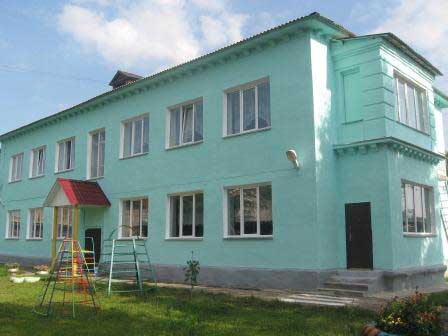 МУНИЦИПАЛЬНОЕ БЮДЖЕТНОЕ ОБЩЕОБРАЗОВАТЕЛЬНОЕ УЧРЕЖДЕНИЕ ДЛЯ ОБУЧАЮЩИХСЯ С ОГРАНИЧЕННЫМИ ВОЗМОЖНОСТЯМИ ЗДОРОВЬЯ «КОРРЕКЦИОННАЯ ОБЩЕОБРАЗОВАТЕЛЬНАЯ НАЧАЛЬНАЯ ШКОЛА-ДЕТСКИЙ САД» 
Вокзальная ул., д.11, Куса г., Челябинская область, 456940. 
Тел./факс (351.54) 3-02-44     e-mail: nata.7373@mail.ru